Unified Communications(Collaboration Platforms)
June 2015
John Vosburg
Manager IS&T Collaboration Platforms
0
What is Unified Communications?
Unified communications (UC) is the integration of real-time communication services. UC is not a single product, but a set of products that provides a consistent user-experience across multiple devices and media-types.
1
[Speaker Notes: Voip trunks
IP Telephony
UC]
UC Architecture
PSTN
Internet
5ESS
Expressway
Acme Packet
Unity
External Connectivity
Provisioning
nameConnector
CUCM
ENUM
Support Services
UCCX
DHCP
Services
WebEx
OpenSER
Sylantro
User Services
ISDN Phones
Analog Phones
Personal SIP
Experimental
Voice / Video
Polycom Phones
Analog Adapters
2
[Speaker Notes: Session Boarder Controllers
E.164 Carriers 
Applications
Peer to Peer Connections
Polycom Phone Proxy
Expressway / Collab Edge
Internet @mit.edu
Cisco & Jabber Proxy]
UC Projects
Analog
XMPP
Softphone
Video / WebEx
Voicemail
Phone
Call Center
Pilots
3
Analog
Currently with Lucent 5ESS
New Cisco VG350 analog gateways
2,600 of 5,000 lines have been migrated
Analog Choices
Critical service – VG350
Non-critical services – ATA
4
XMPP Platform
Currently OpenFire
New Cisco Unified Presence (CUP)
@mit.edu client support
Clients: Adium, Pidgin, iMessage, and Jabber
Persistent Chat Rooms
Federation with sub-domains and other domains
API for application integration
5
XMPP with Softphone
Jabber
Platform support
Windows
OS X
iOS
Limited Android support
Requires moving your phone number to the new Cisco platform
6
Jabber Desktop
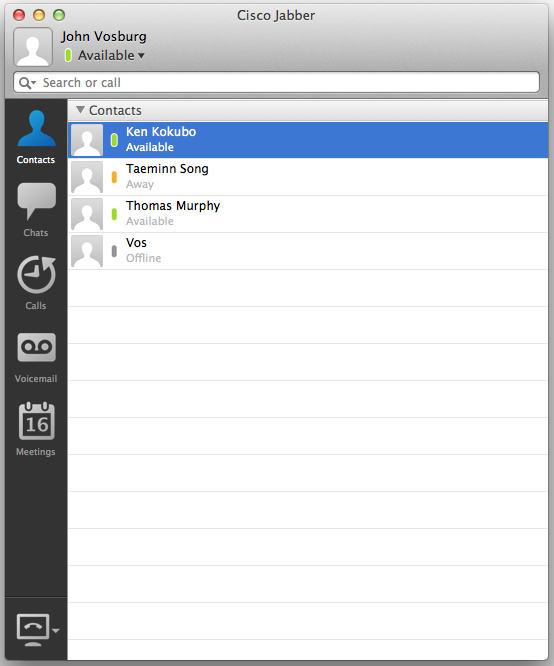 Directory
IM / Presence
Video
Visual Voicemail
WebEx
Softphone / CTI
URI dialing
7
[Speaker Notes: XMPP based
V]
Jabber iOS
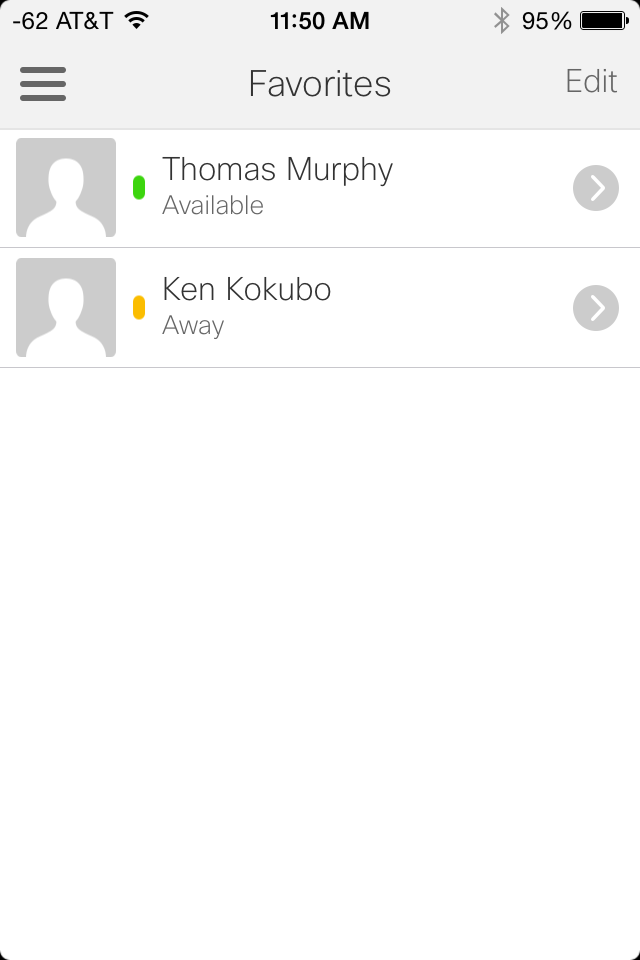 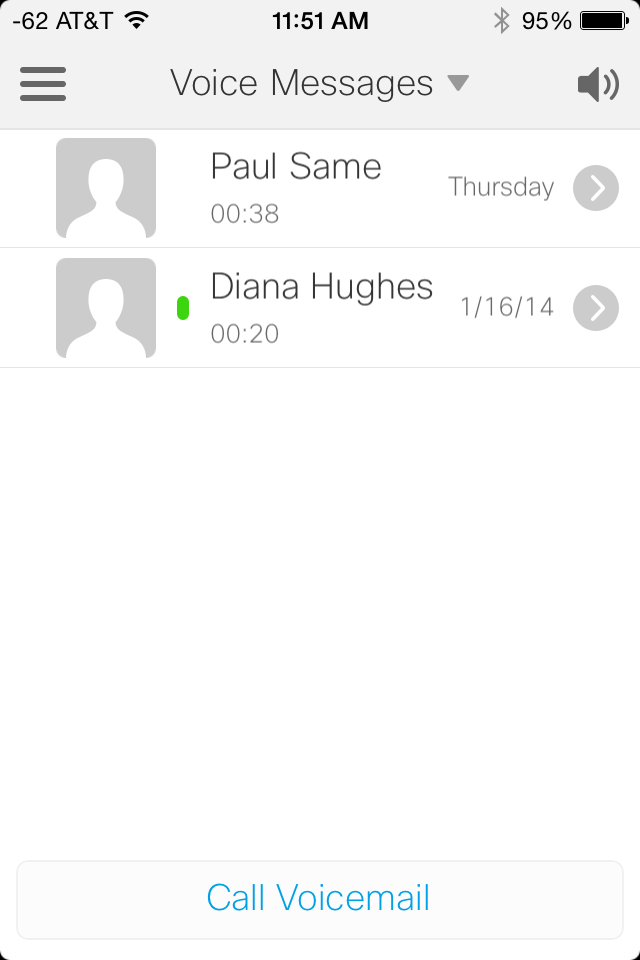 Directory
IM / Presence
Video
Visual Voicemail
URI dialing
External access
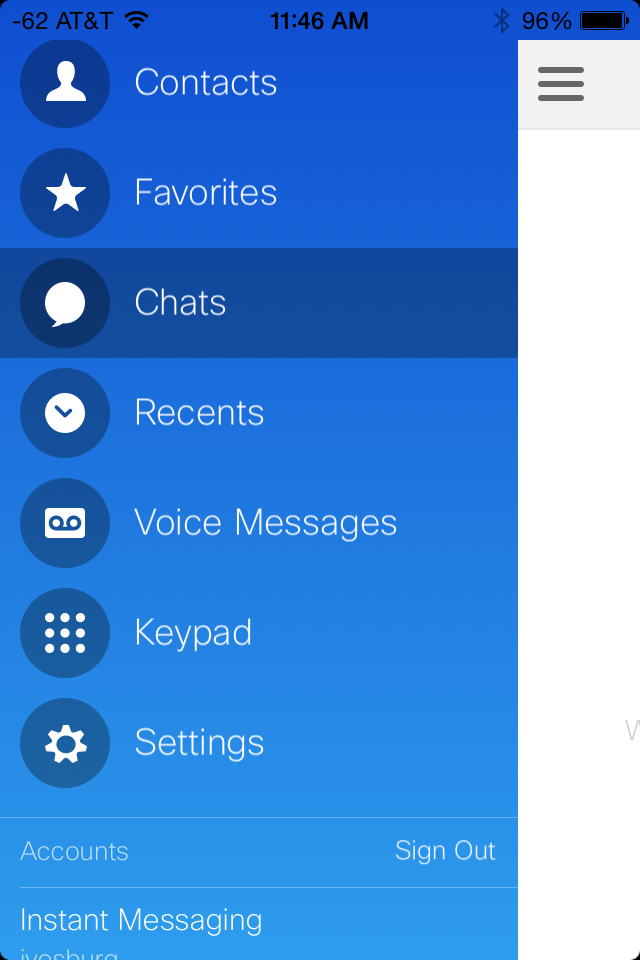 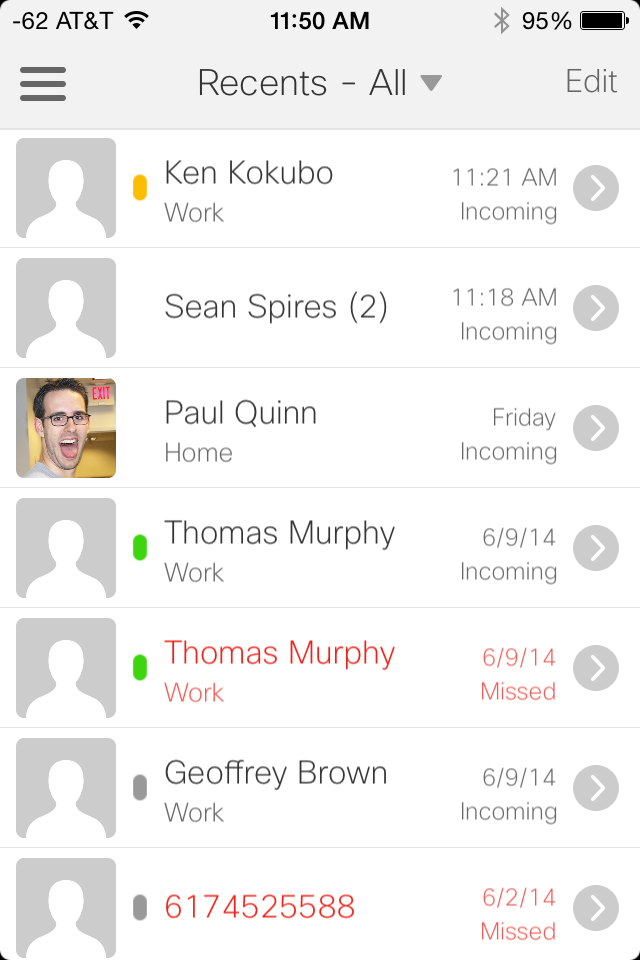 8
Voice & Video Services
Communications Manager voice/video PBX
Unified dialing
5-digit (45588)
10-digit (6173245588)
URI (jvosburg@mit.edu)
Shared line between all your devices
New user portal
9
[Speaker Notes: Merging of 2 dial plans: E.164 and SIP URI
Authentication 
Tie into personal contacts
Phone bluetooth
Mobility of calls from desk to mobile
Secure internal and external registration]
New User Portal
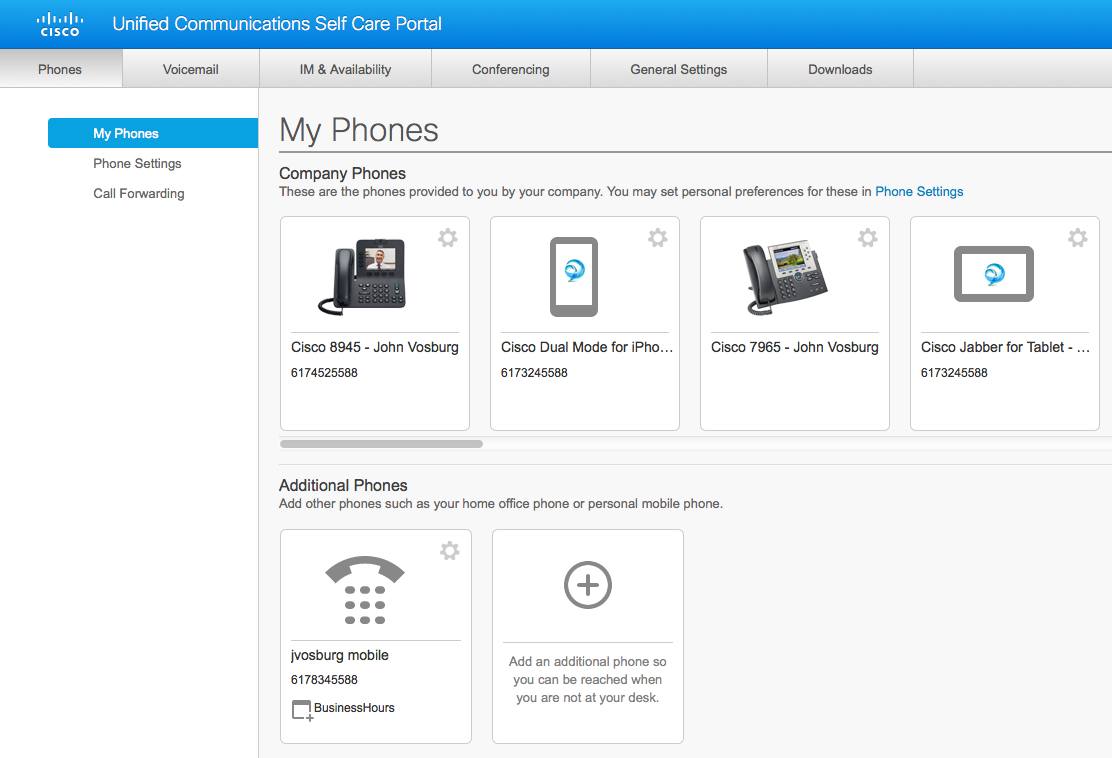 10
Video
Integration with WebEx
Support for new codecs & video systems
Video on phones, desktop, & mobile
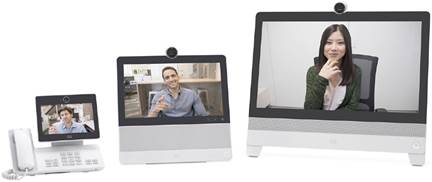 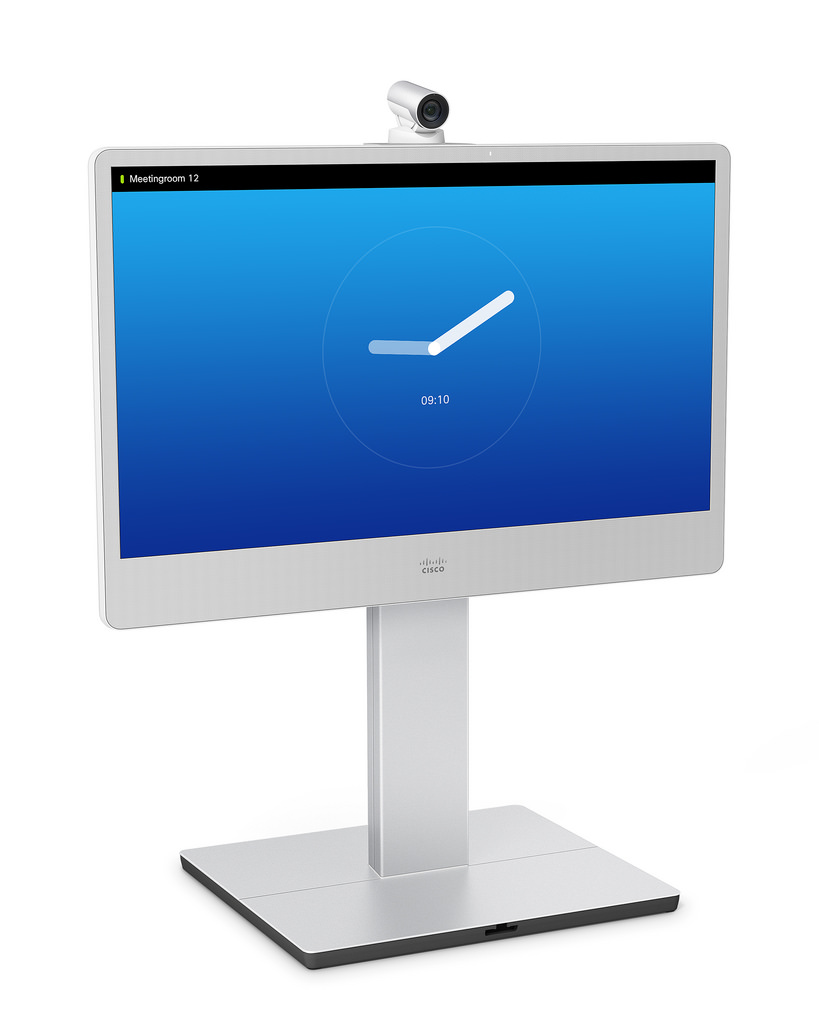 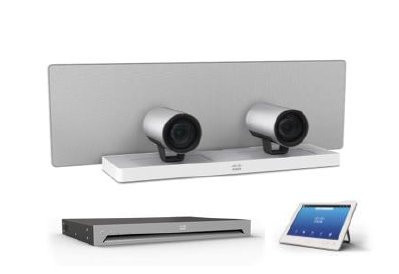 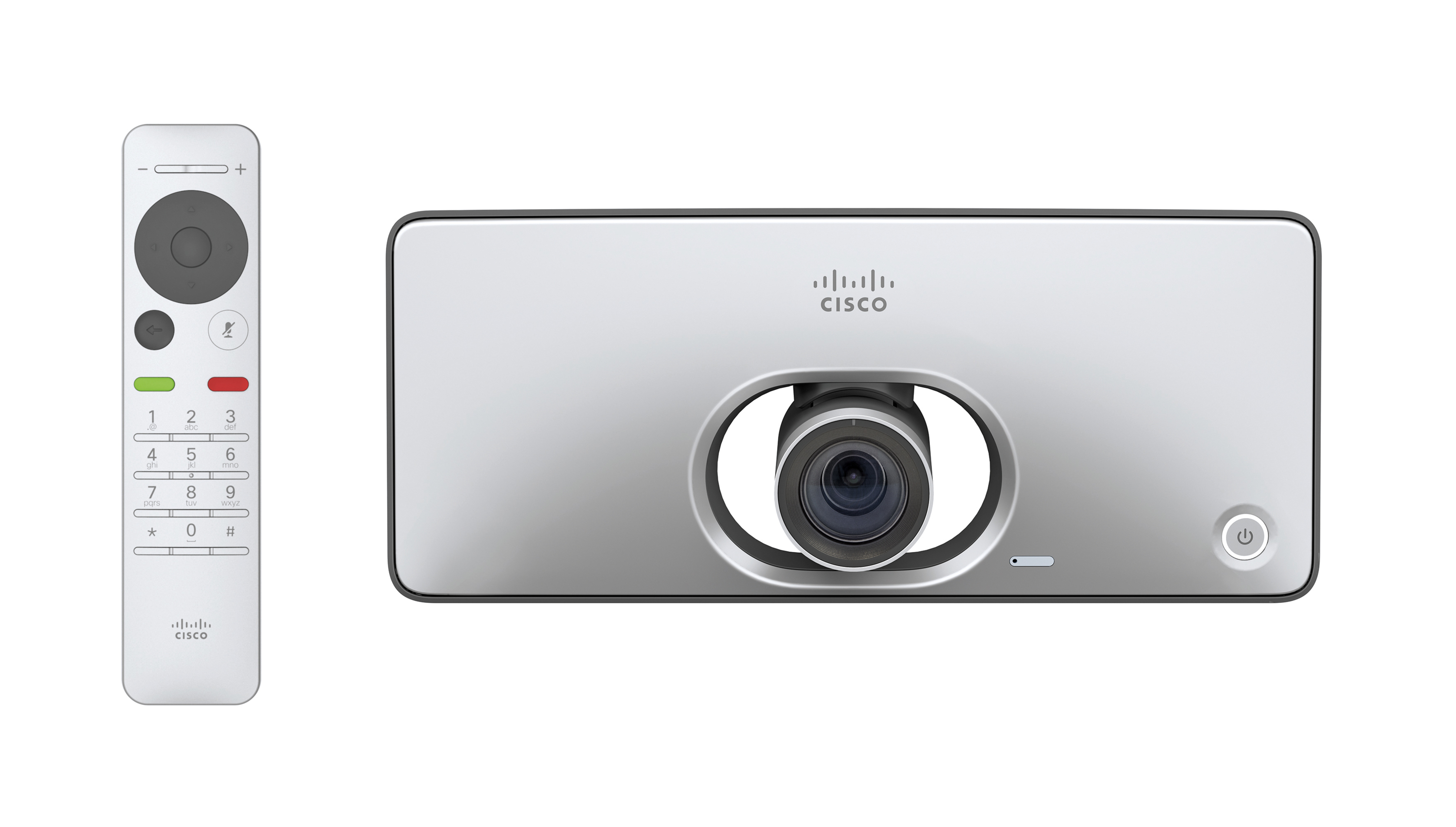 11
[Speaker Notes: Endpoint purchase only.  Support contract and firmware IS&T owned
SIP URI, 10-digit and 5-Digit
DX
SX
MX]
WebEx Collaboration Platform
Dial-in, call back, and integrated VoIP
Meeting Center
Windows Outlook integration
Mobile support on iOS and Android
Up to 1,000 participants*
Event Center
Large scale events
Up to 3,000 participants*
Collaboration Meeting Rooms
12
[Speaker Notes: Callback and computer audio

Event Center
Customized registration and reports
Lead source tracking and lead scoring
Private preparation room and virtual lobby]
WebEx Video Integration
Instant Meeting
Invite
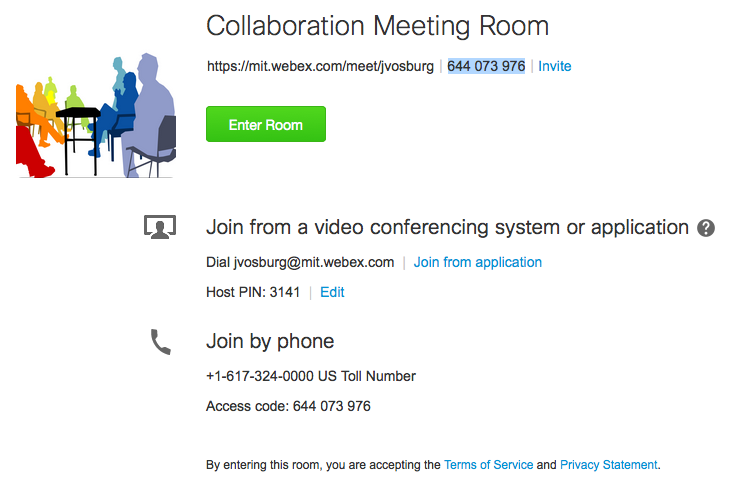 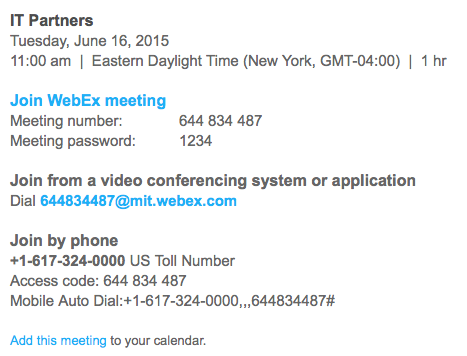 13
Voicemail
Phone Access
Single Inbox with Exchange
SMTP message forwarding
Web Inbox
Upgrade this summer
14
New Phones
800 x 480 WVGA color display
USB 2.0
Cisco 8851
Bluetooth 3.0
Cisco 8845
720p H.264 video
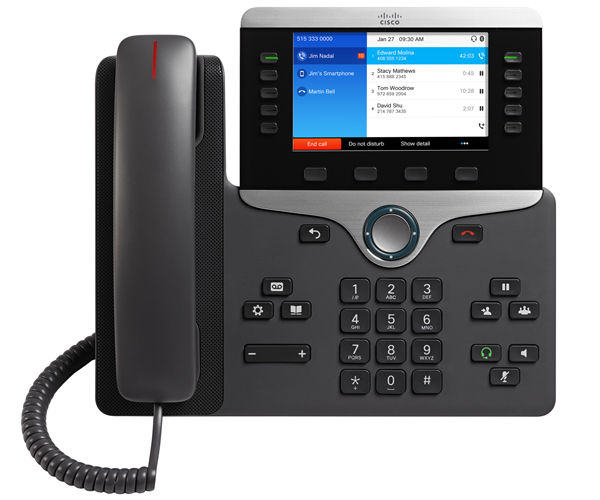 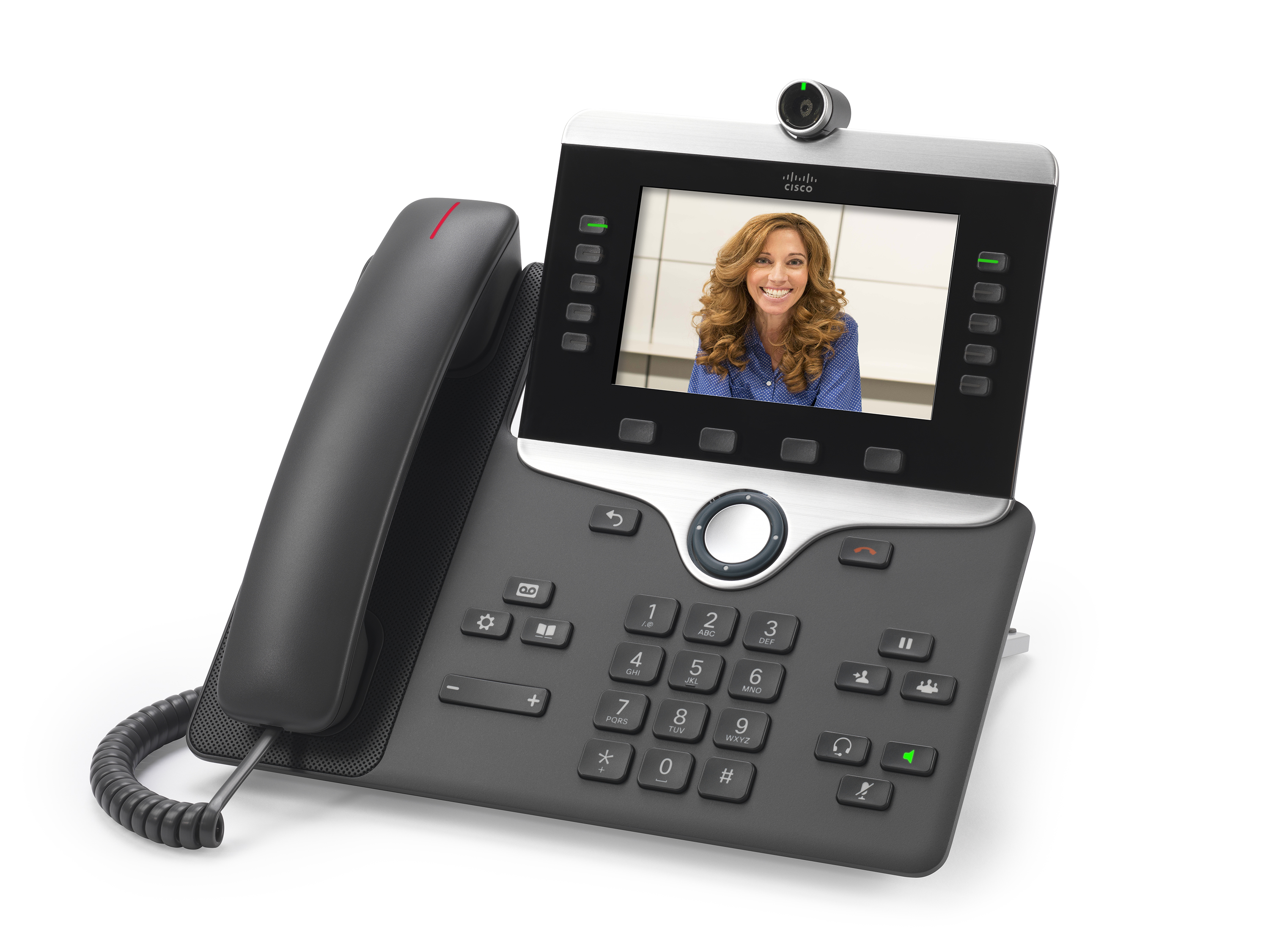 15
IP Phone 8851 Features
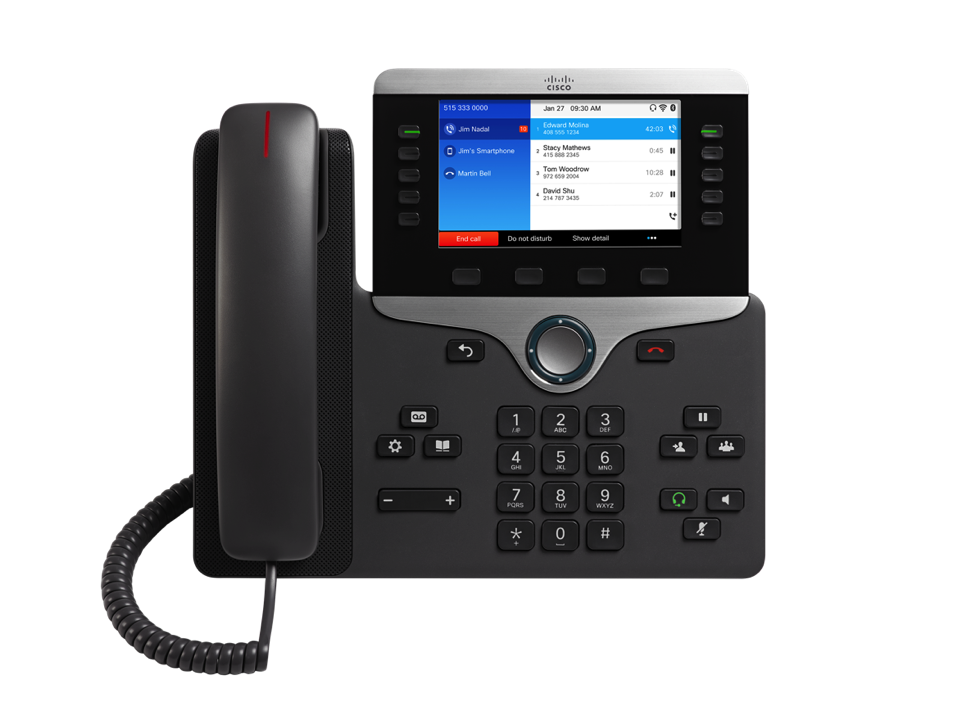 Bluetooth 3.0
RJ-9 and External Audio Port
5 Session Keys
Visual Ring Indicator
5” Color Backlit
 WVGA Display
800 x 480 Resolution
Wideband Audio Handset
5 Programmable Line/Feature Keys
4 Soft Label Keys
Back and Release Keys
Messaging, Service, and Directory
4-Way Navigation And Select Key
Wideband Audio Speakerphone
Hold/Resume, Transfer, and Conference
Volume Bar
Keypad
Audio Path Control Keys (Headset, Speaker, Mute)
USB 2.0 Port Fast Charge Port for Headsets/Smartphones/Tablets
10/100/1000 Ethernet
Adjustable Viewing Angle Two- Position Footstand
Call Centers
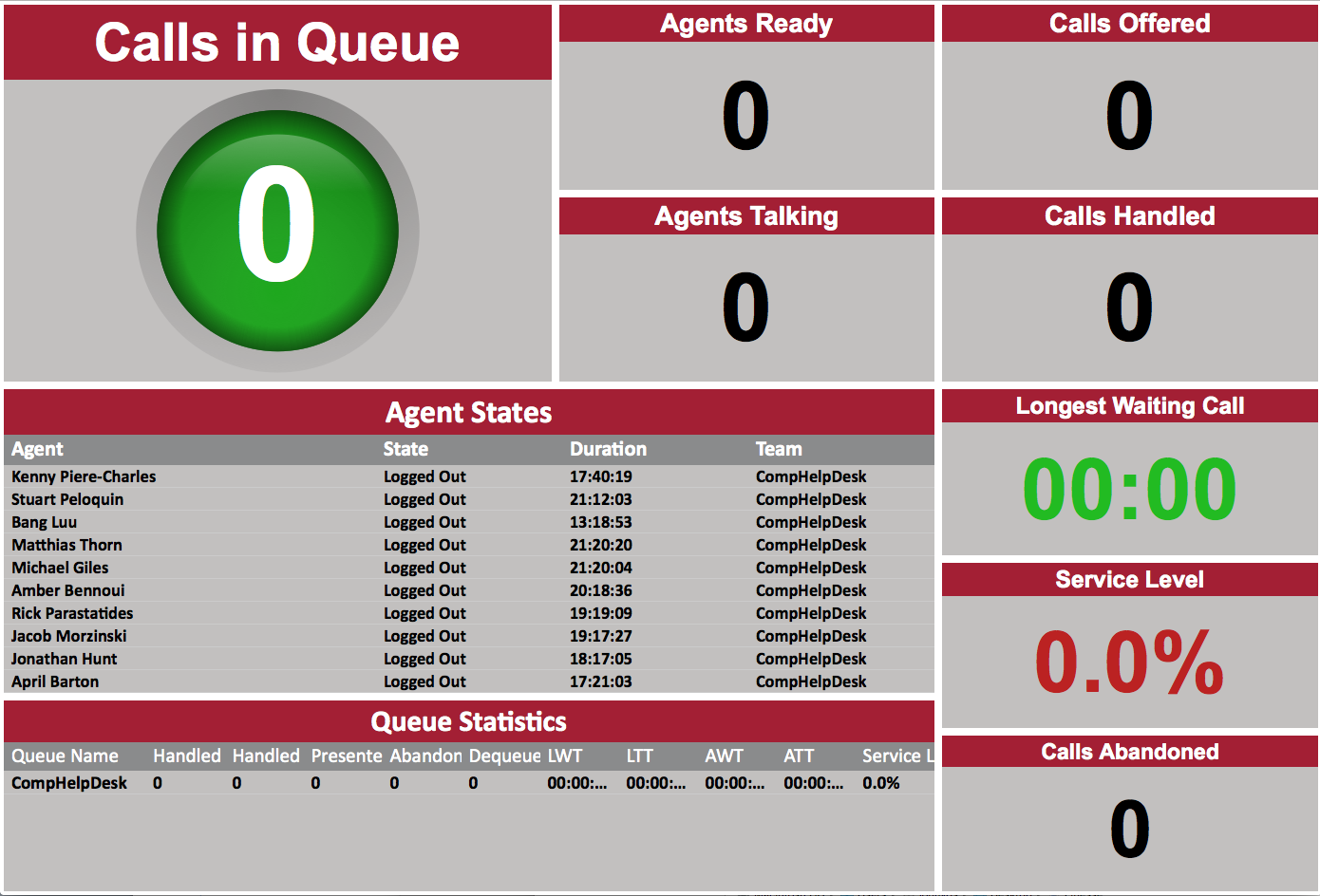 Migration from Eon to Cisco Unified Contact Center Express (UCCX)
Web based agent
Web based wallboard
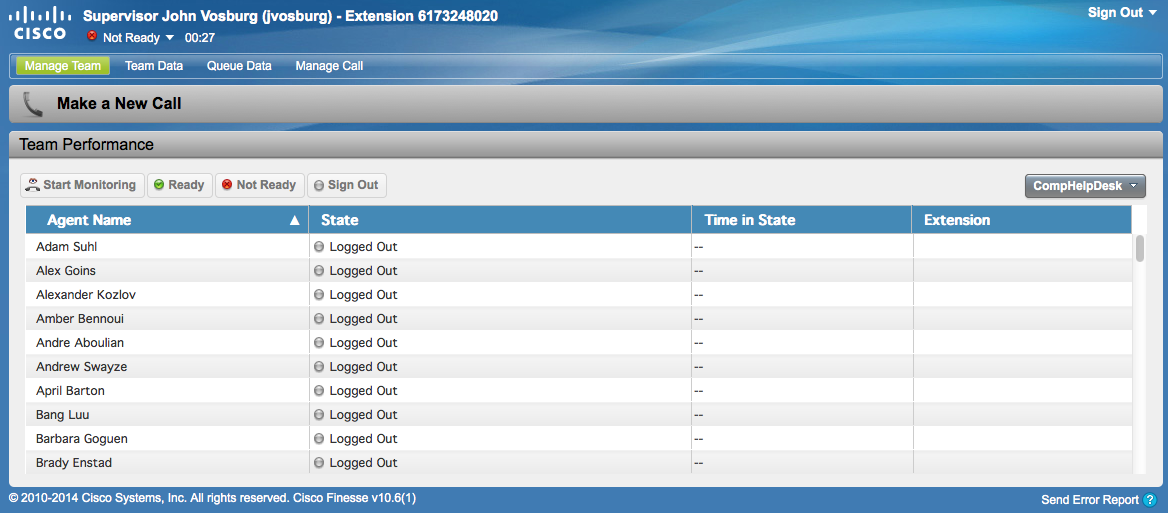 17
[Speaker Notes: Kerberos
IVR
Finesse
Customizable with gadgets
Embedded call control
Phonebook
Futures
Email 
Web Chat
Wallboard
Customizable
View anywhere]
Cisco Spark (Pilot)
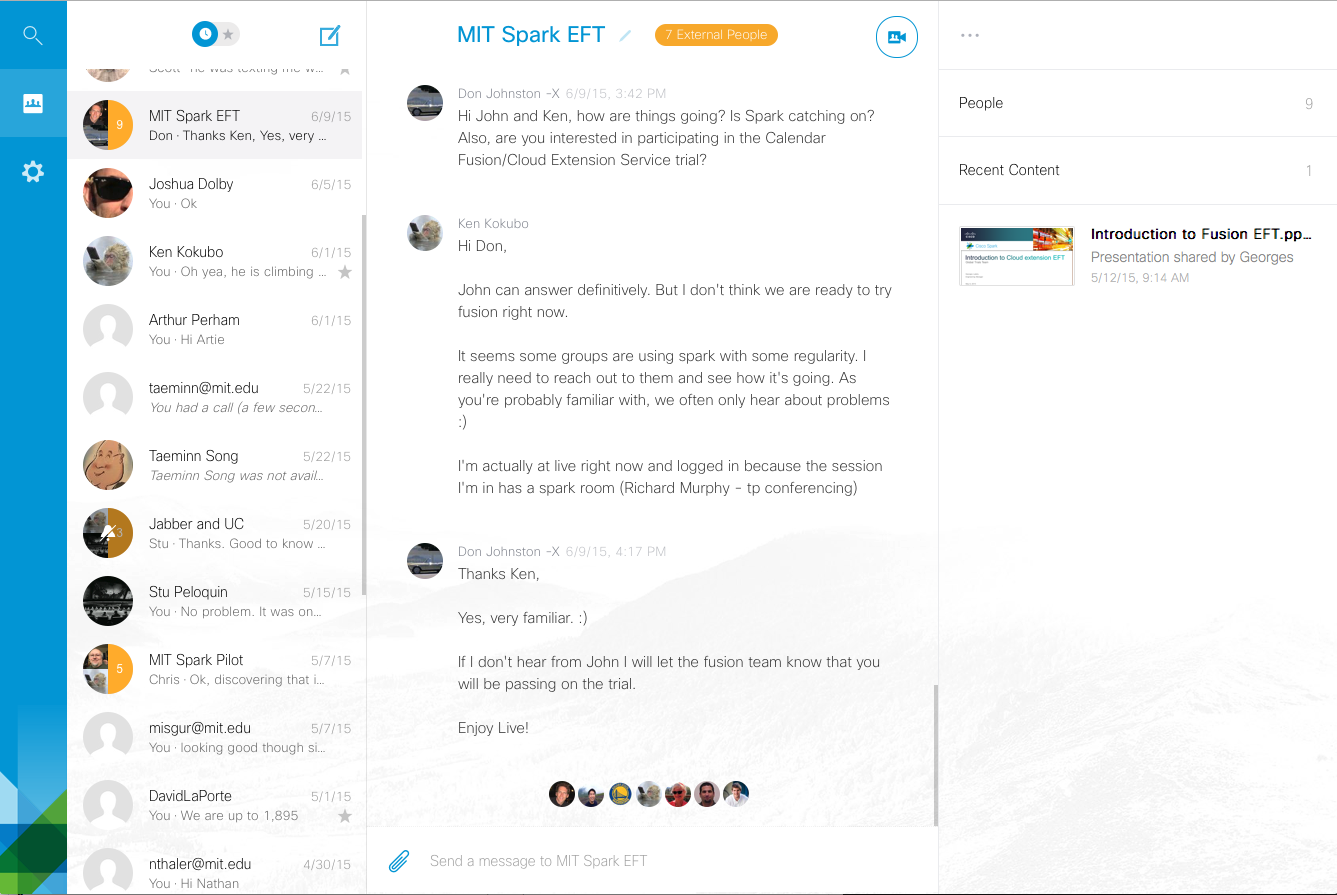 18
Useful Links
SIP Account Management
https://voip.mit.edu
Sylantro / Unity Portal
https://sylantro.mit.edu
WebEx
https://mit.webex.com
Email
nist-uc@mit.edu
19